Тема: «Гуси - лебеді».  Конкретизовані навчальні цілі:  Удосконалювати навички усвідомленого, виразного художнього  читання п’єси – казки; вчити  розрізняти  і характеризувати  позитивних  і  негативних дійових осіб за їхніми вчинками, інсценізувати уривки тексту, висловлювати судження; розвивати творчі здібності, зв’язне мовлення; виховувати почуття доброти, толерантність до  інших  культур.
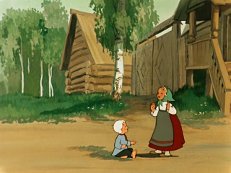 Закони уроку
1. Вести себе спокійно.
 
2. Не викрикувати.
 
3. Бути терплячими.
 
4. Поважати один одного.
 
5. Дати можливість висловитись своїм товаришам.
Мовна  розминка
Читання складів з голосними [ а, у, о]

 ТК       РД      ЛХ  
В     Б    Л  
 Т    П     К
Чистомовка
Та – та – та – веселі  каченята.
 
Ик – ик – ик – чорненький  песик.
 
Ця – ця – ця – хитра  лисиця.
 
Ідь – ідь – ідь –  волохатий ведмідь.
Прочитати  прислів’я  на одному мовному видиху.  Після короткого  видиху  – паузи – вдиху  прочитати прислів’я повністю,  повторити  2 рази.
Кожна пригода – до мудрості дорога. 
Чия відвага, того й перемога.
Інсценізація  п’єси – казки «Бабусина  пригода»
Словникова робота.

метке  веліла   мабуть
котичок  кульгає  сповіща
крашанки  Великдень  людожери
Доберіть слова, близькі за значенням
« Великдень»(Пасха),
 « веліла» (наказала), 
«кульгає» (шкульгає), 
« мабуть» (можливо, напевне).
— Проінтонуйте  слова  відповідно  розділовим  знакам.        ! ? .
піду              зайду              наказ
 
несіть          живуть            стеріг
 
скоріш        зловити           побіжу
 
мерщій      блукаєш           навесні
Фізкультхвилинка (під музику)
Засиділись в царстві казки.
 Встали дружно без підказки.
 Лінь, як пил  з  себе струсили,
Присідання всі зробили.
 Починаєм рахувать:
 Раз, два, три,чотири, п’ять,
Руки –крила  піднялися
І до неба потяглися.
Політали, покружляли,
Дружно  сіли й тихо стало.
Аналіз  змісту п’єси – казки. Вибіркове читання .
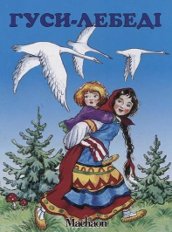 — Якою  була  Орися? Прочитайте.
 
— Хто викрав Іванка?
 
— Прочитайте,  що наказала Сова  дівчинці.

— Прочитайте, хто  живе в лісовій  хатці?
 
— Хто пояснив Орисі, як визволити  братика? Прочитайте .
Перегляд відеозапису казкиГрупова форма роботи
Гра «Я - режисер»
Завдання: відтворити  ланцюжок подій
 
○  Застереження  батьків

○  Викрадення Іванка
 
○  Порада  Сови
 
○  Розмова  з  Пічкою
 
○  Зустріч  з Черешнею
 
○ Орися і  Річка
 
○  Допомога  Їжачка
 
○  Повернення  додому
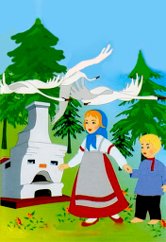 Характеристика дійових осіб п’єси – казки.
Позитивні                                Негативні

(Орися – позитивна героїня казки: добра, вихована дівчинка, але невідповідальна).
Гуси – лебеді – це зло, з яким бороться добро.)
Підсумок уроку
— Яким на вашу думку у нас вийшов  урок?
— Що  сподобалось?